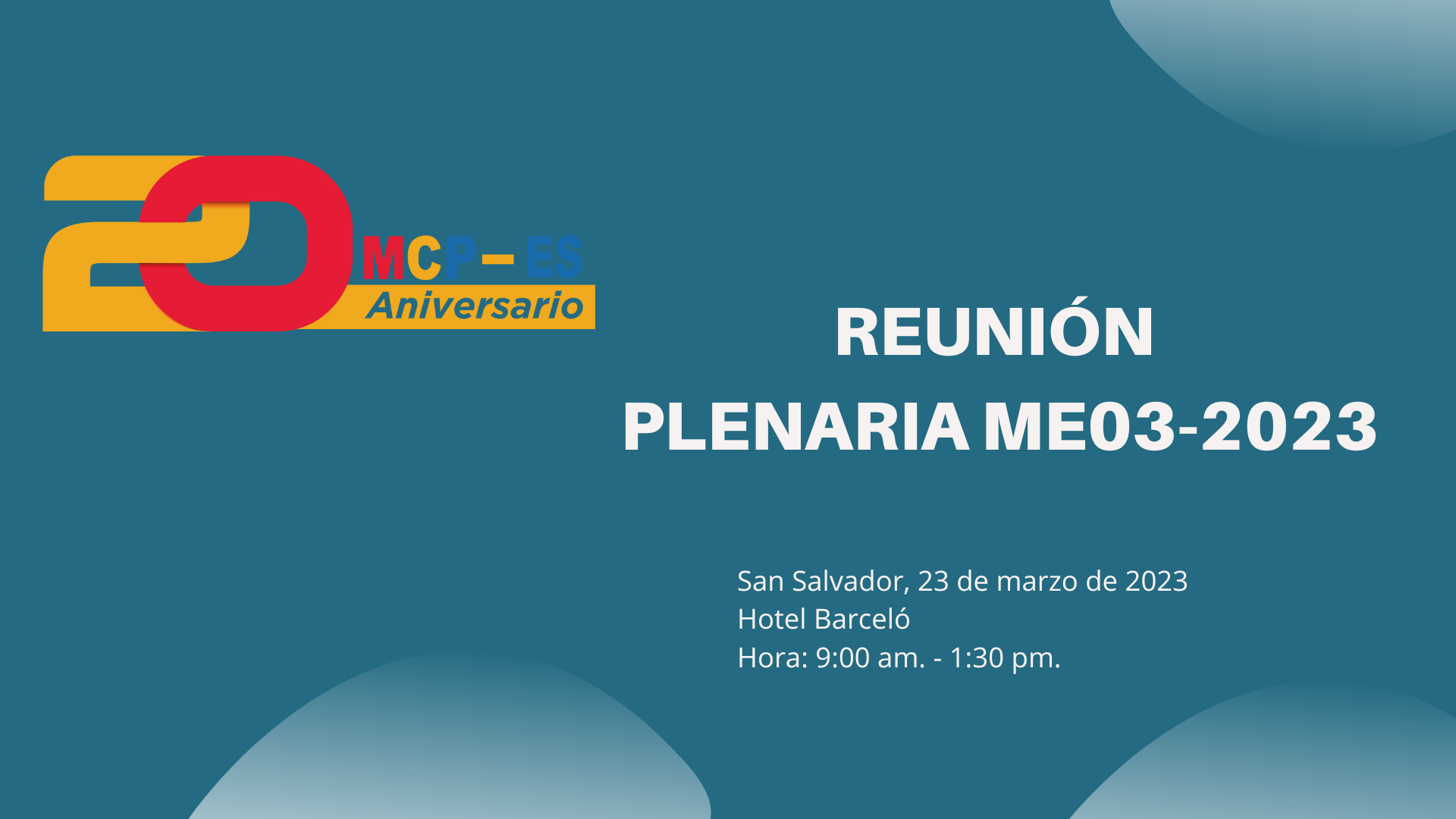 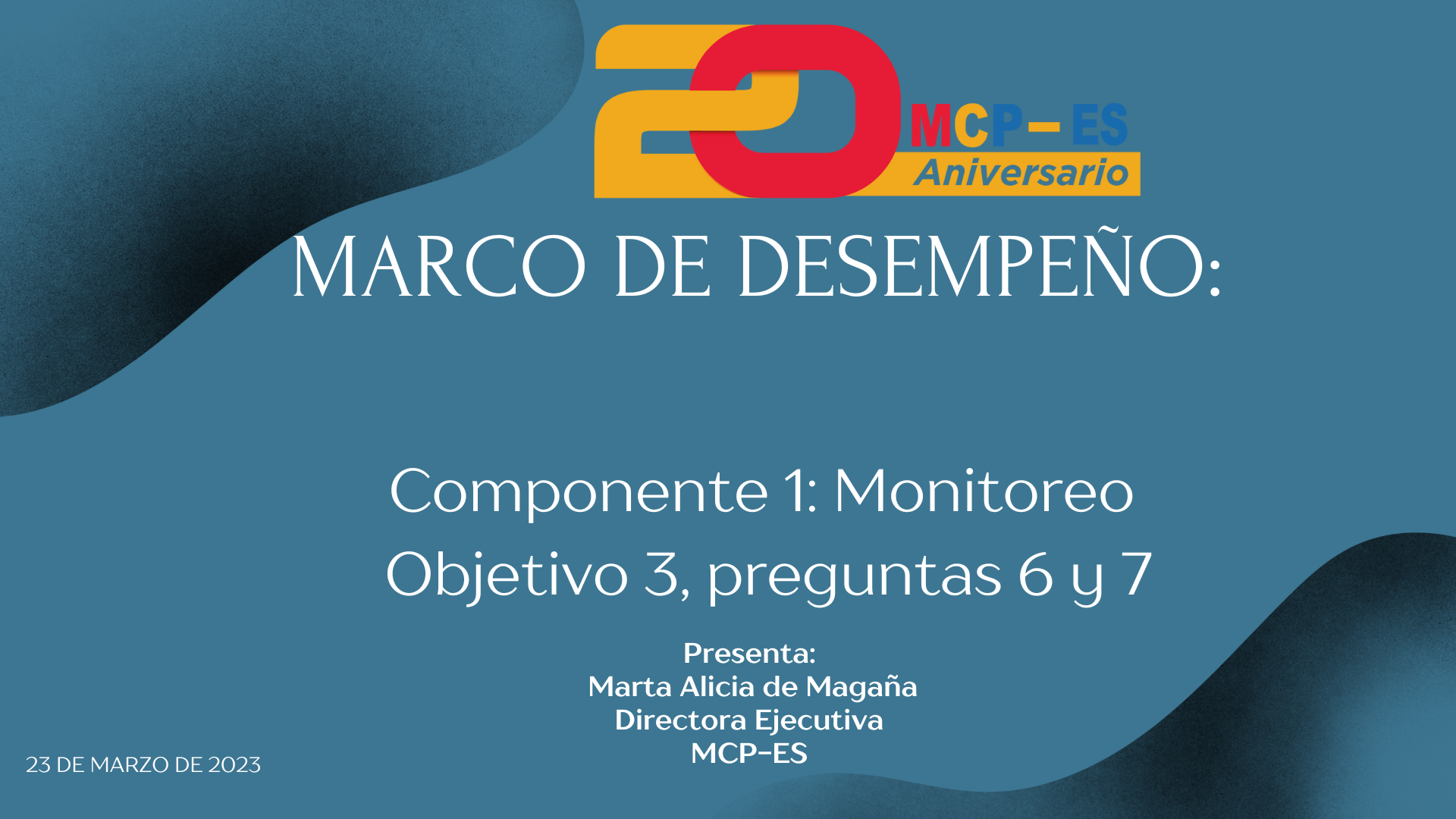 2) MONITOREO
1) MONITOREO
1) MONITOREO
1) MONITOREO
1) MONITOREO
1) MONITOREO
1) MONITOREO
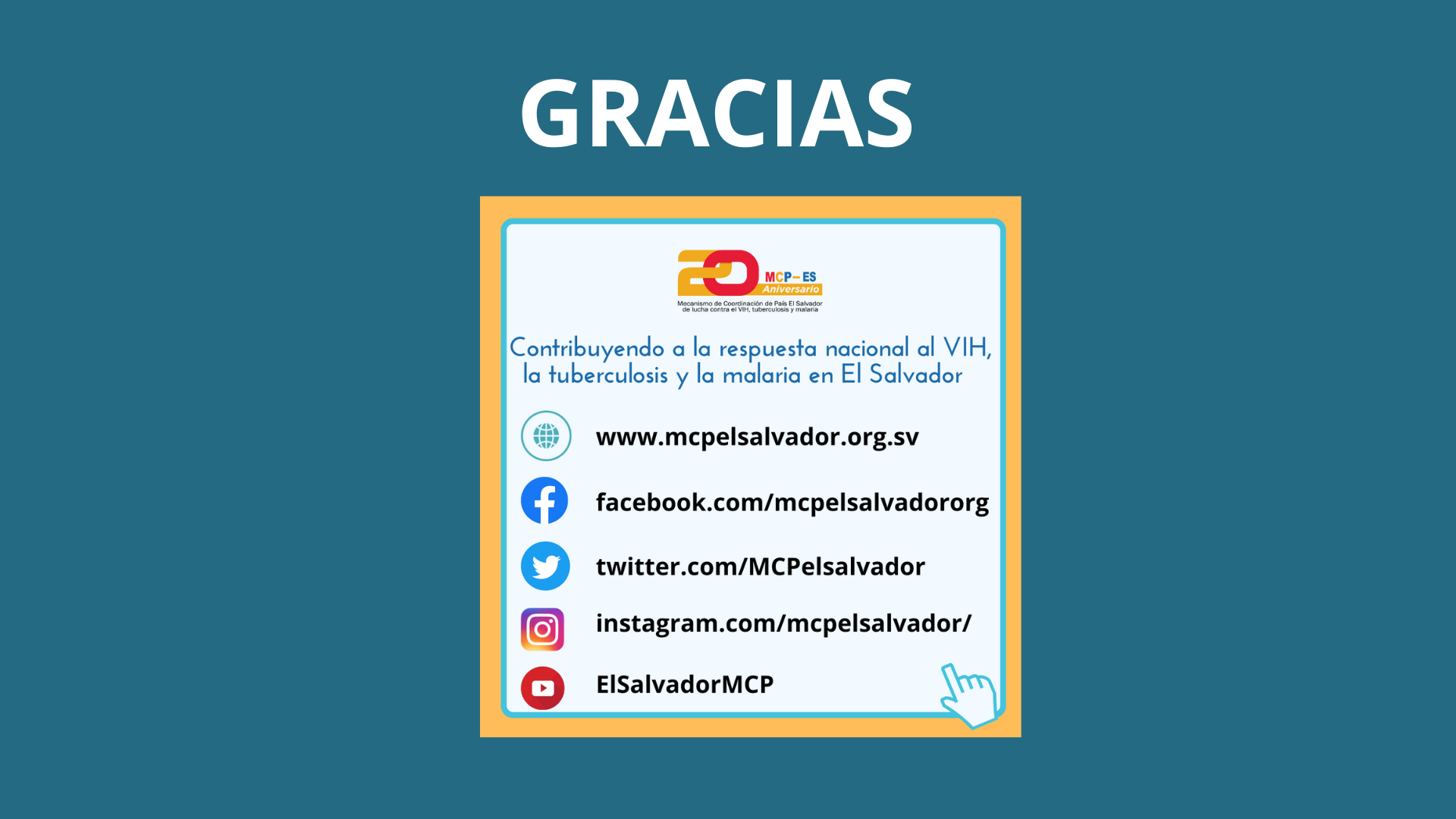